Champion Communities of Practice
3.0
07/19/2024
Agenda 3.0Champion Key Milestones
Pre-launch example
Purpose of group projects
Examples of pre-planning models
Program Setup Milestones
The HBA will walk program Champions step-by-step through the program setup process
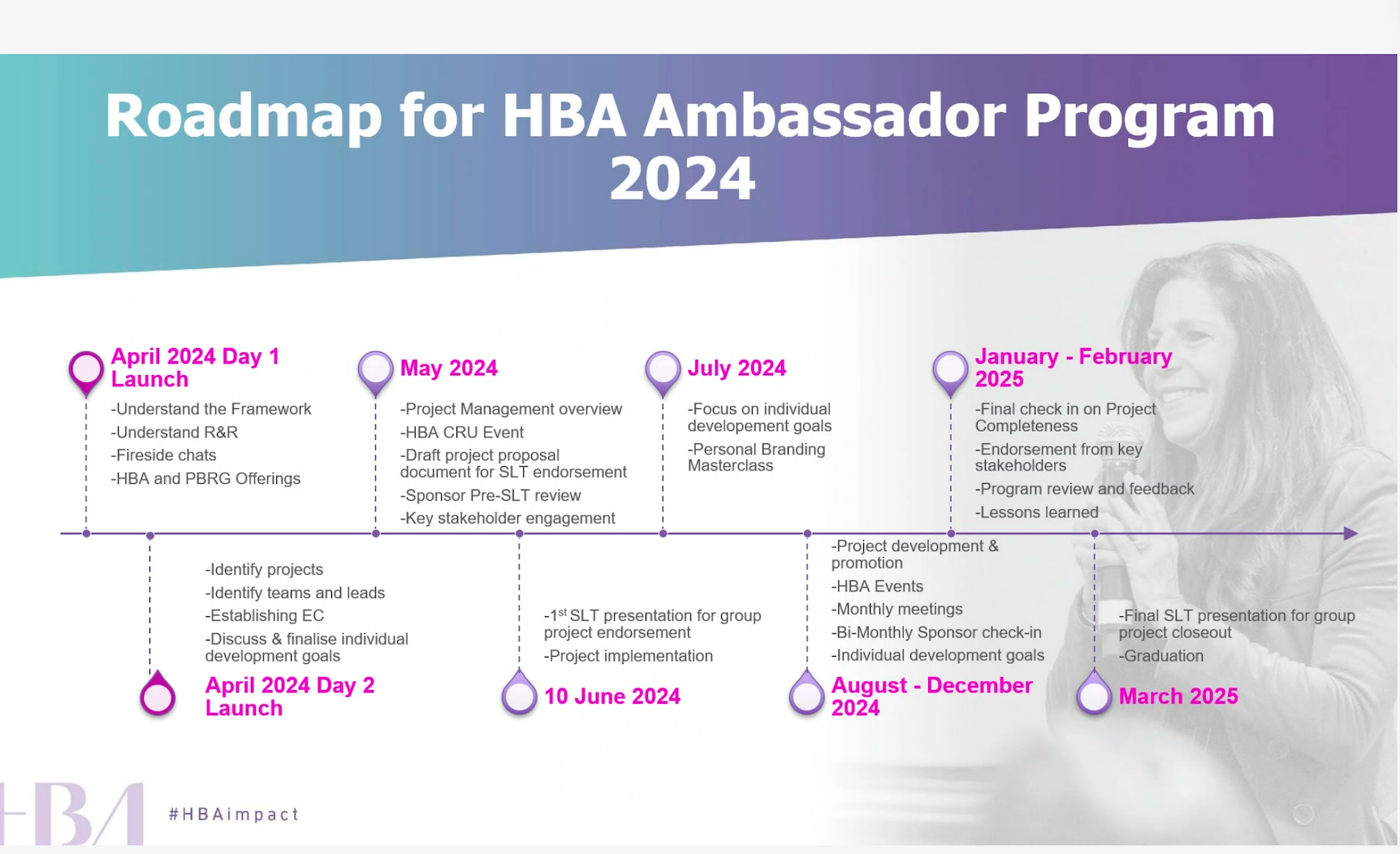 4
Purpose of Group Initiatives
Collaborate, co-create, and envision multiple options for creating new opportunities, filling gaps, or improving current ERG projects to advance gender equity. 
Expanding and exploring the boundaries of creativity and teamwork to further the mission and vision of your company. 
To develop and exercise leadership muscles in a safe environment.
6
Approach to Group Projects
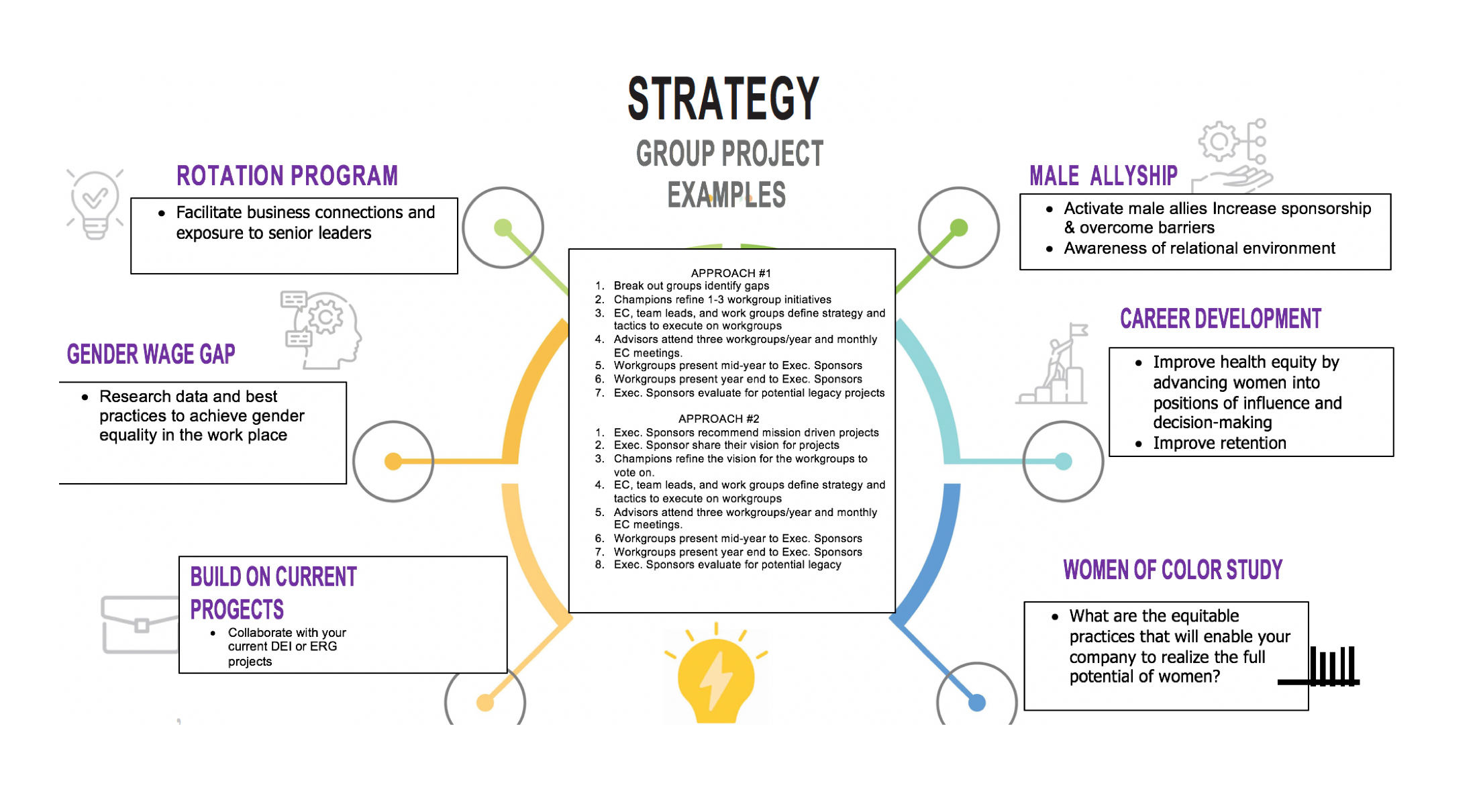 Four Step Process – Work Group Initiatives
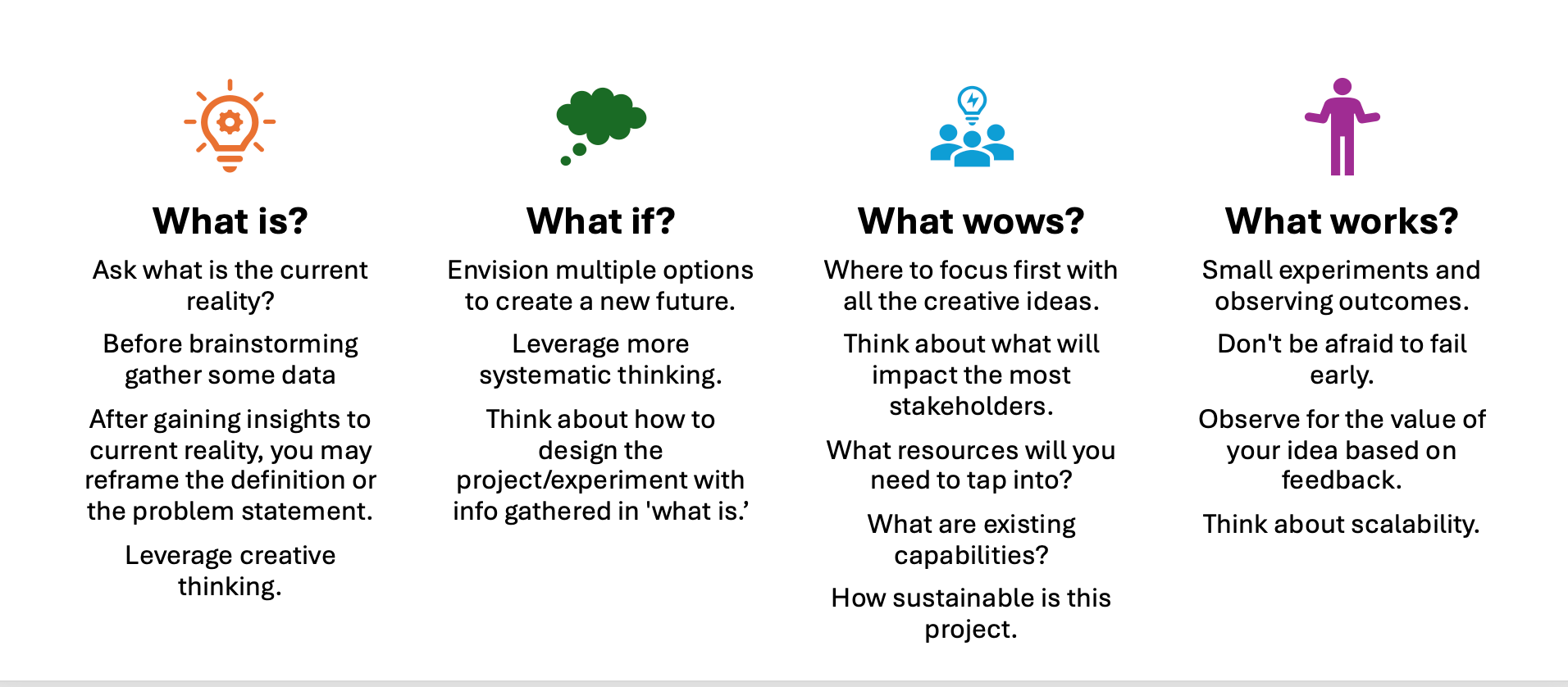 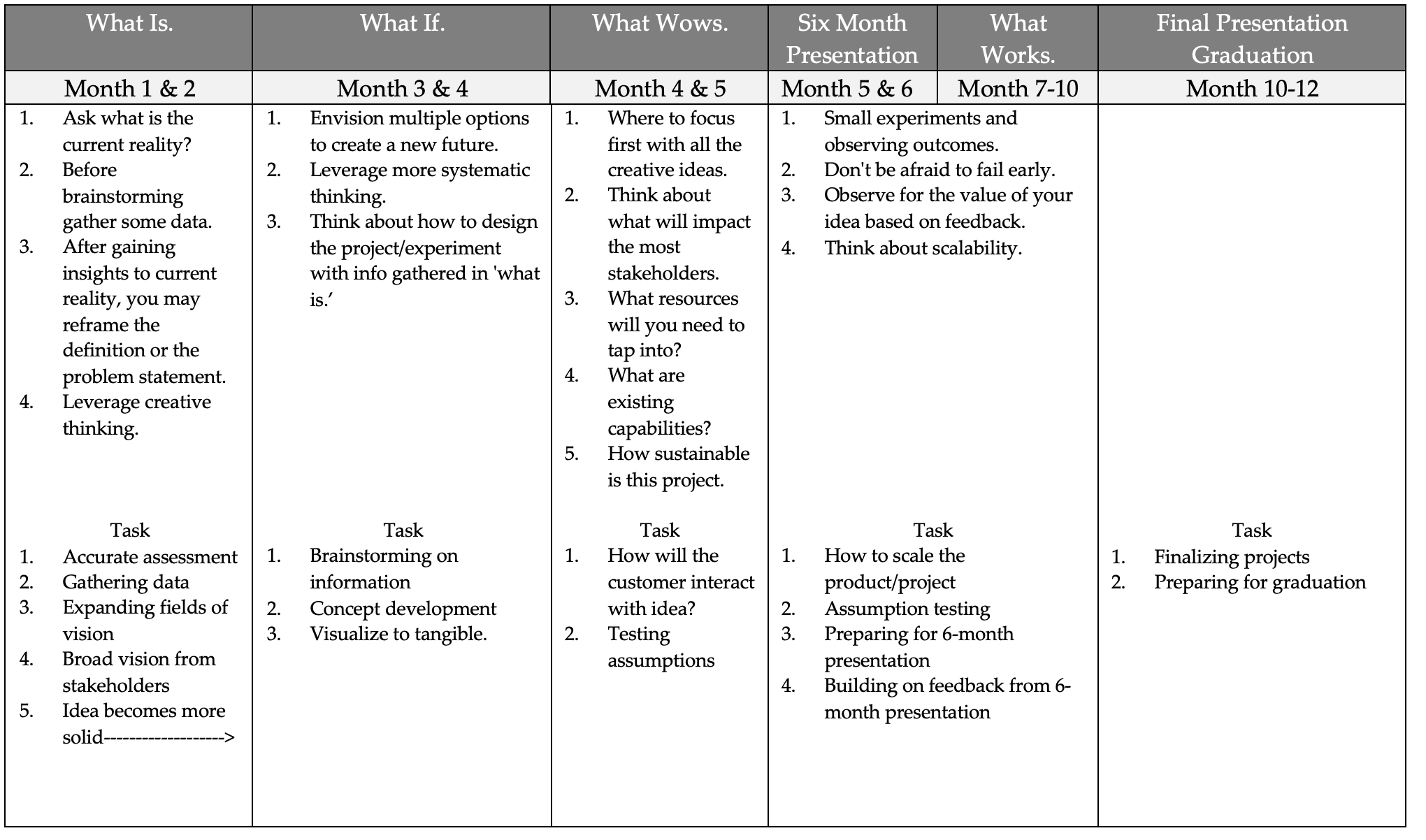 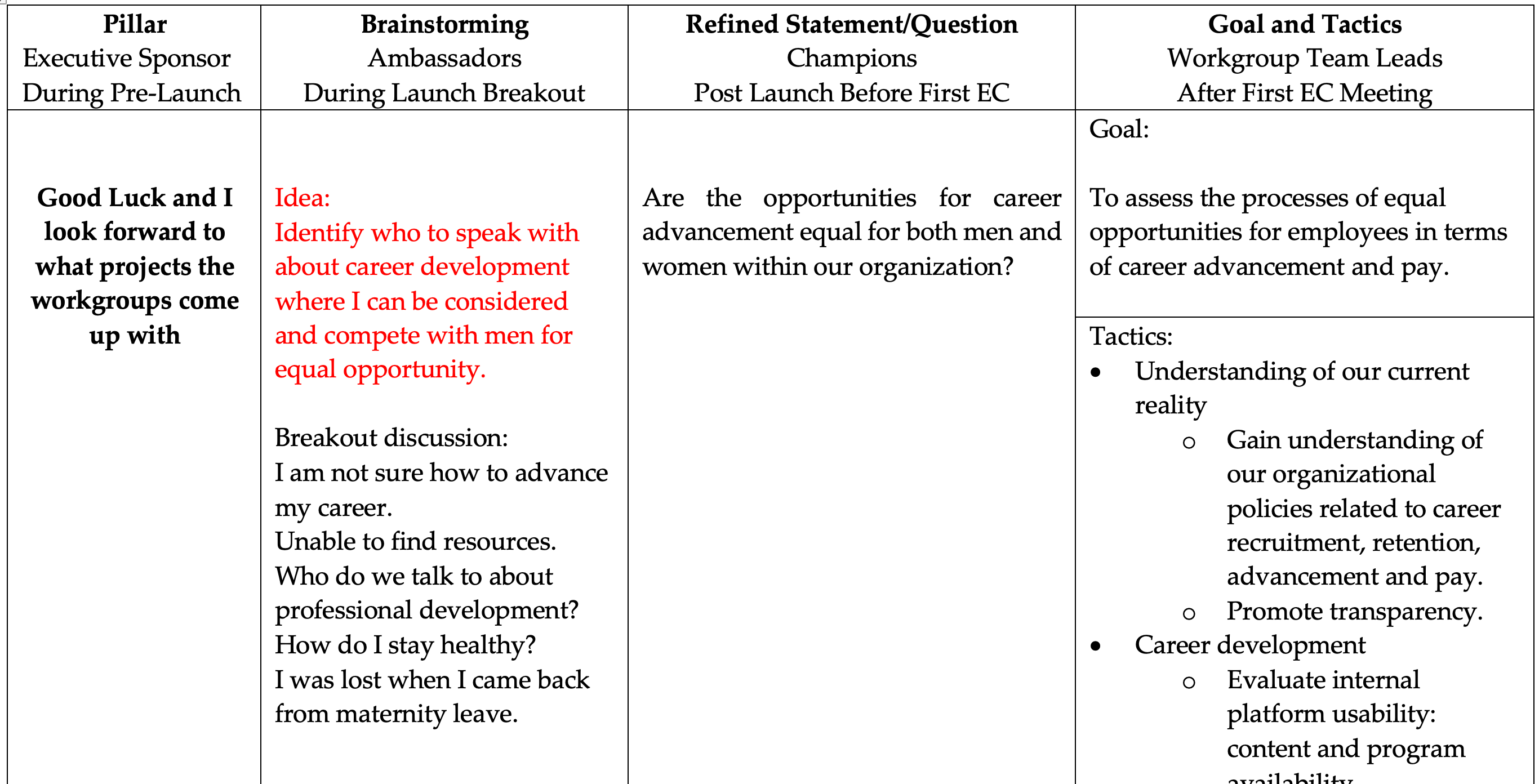 9
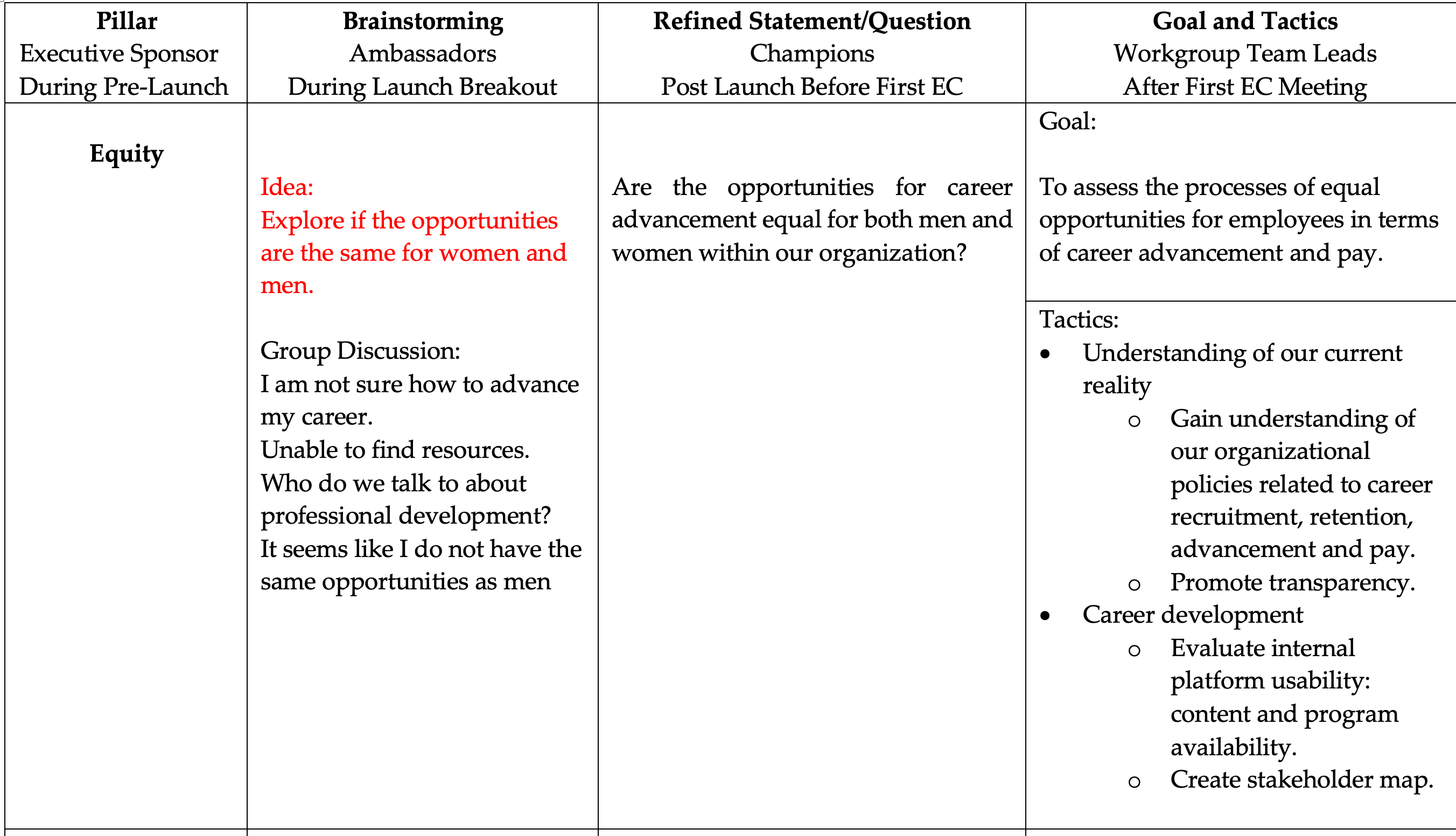 10
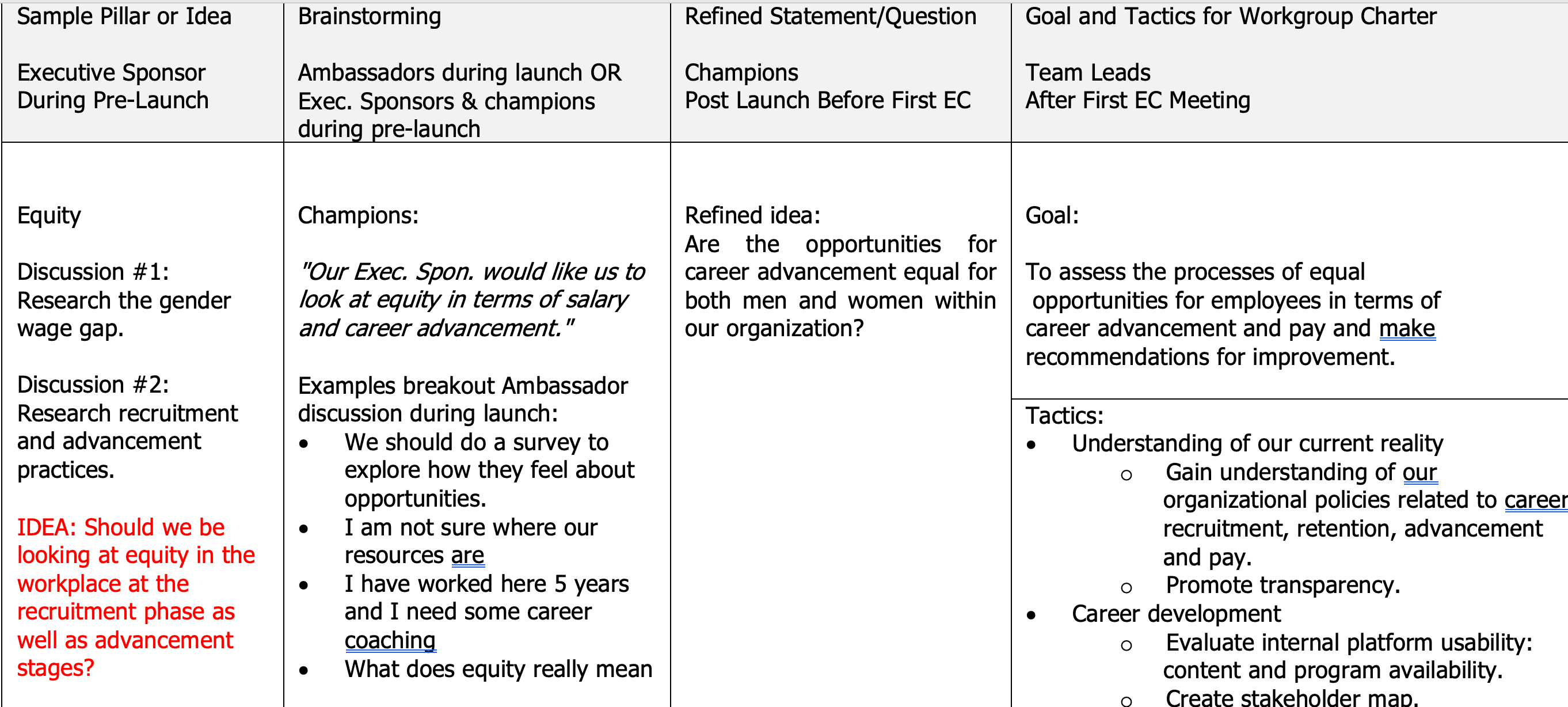 12
Getting Input Before the Launch
“We have met with our Executive Sponsors, and the overarching topics that they would like us to explore are well-being, culture, male allyship, and employee experience…”

Please review these four pillars and insert:
 
opportunities for improvement
potential gaps
questions
comments
Pre send  Example 1 Group Projects
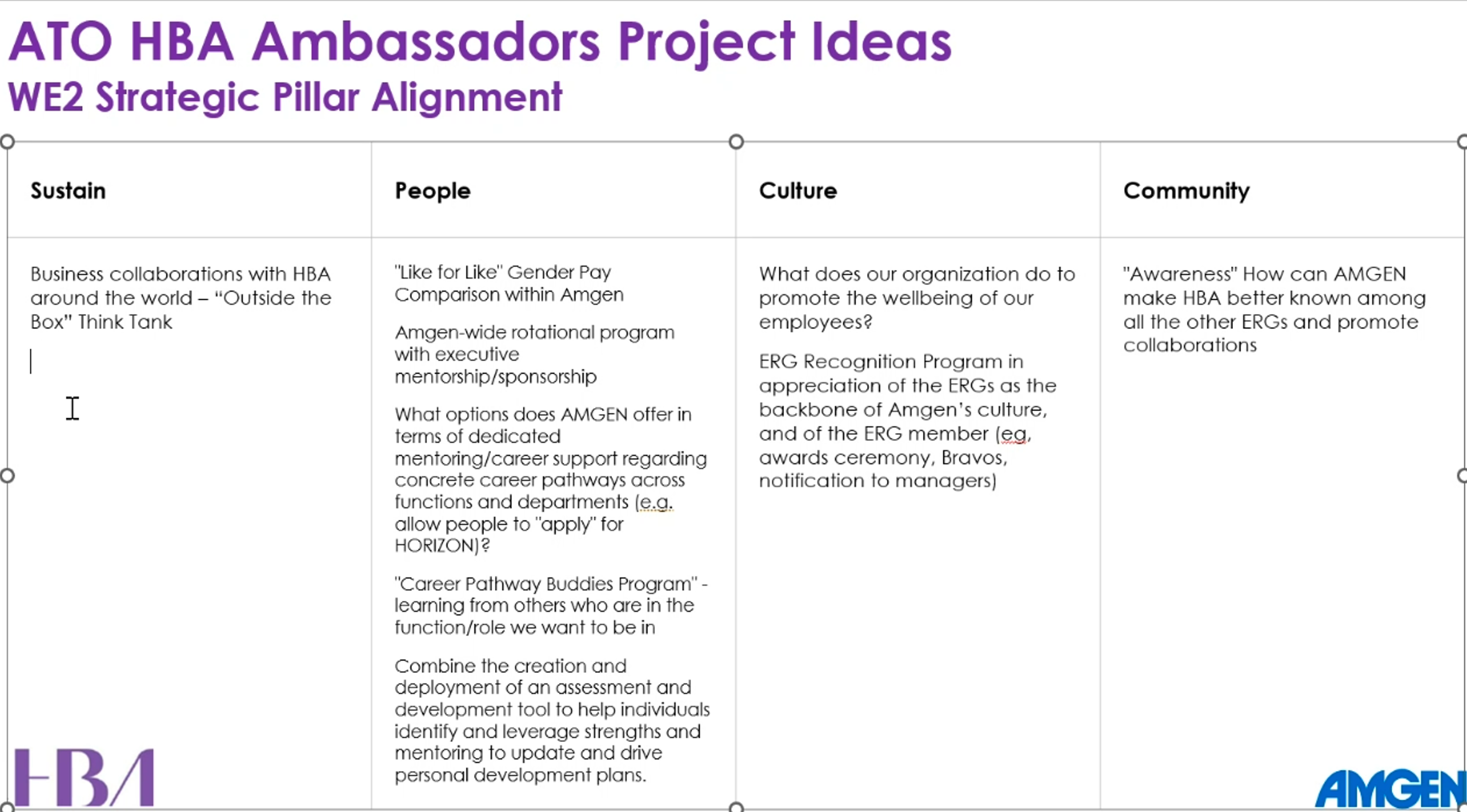 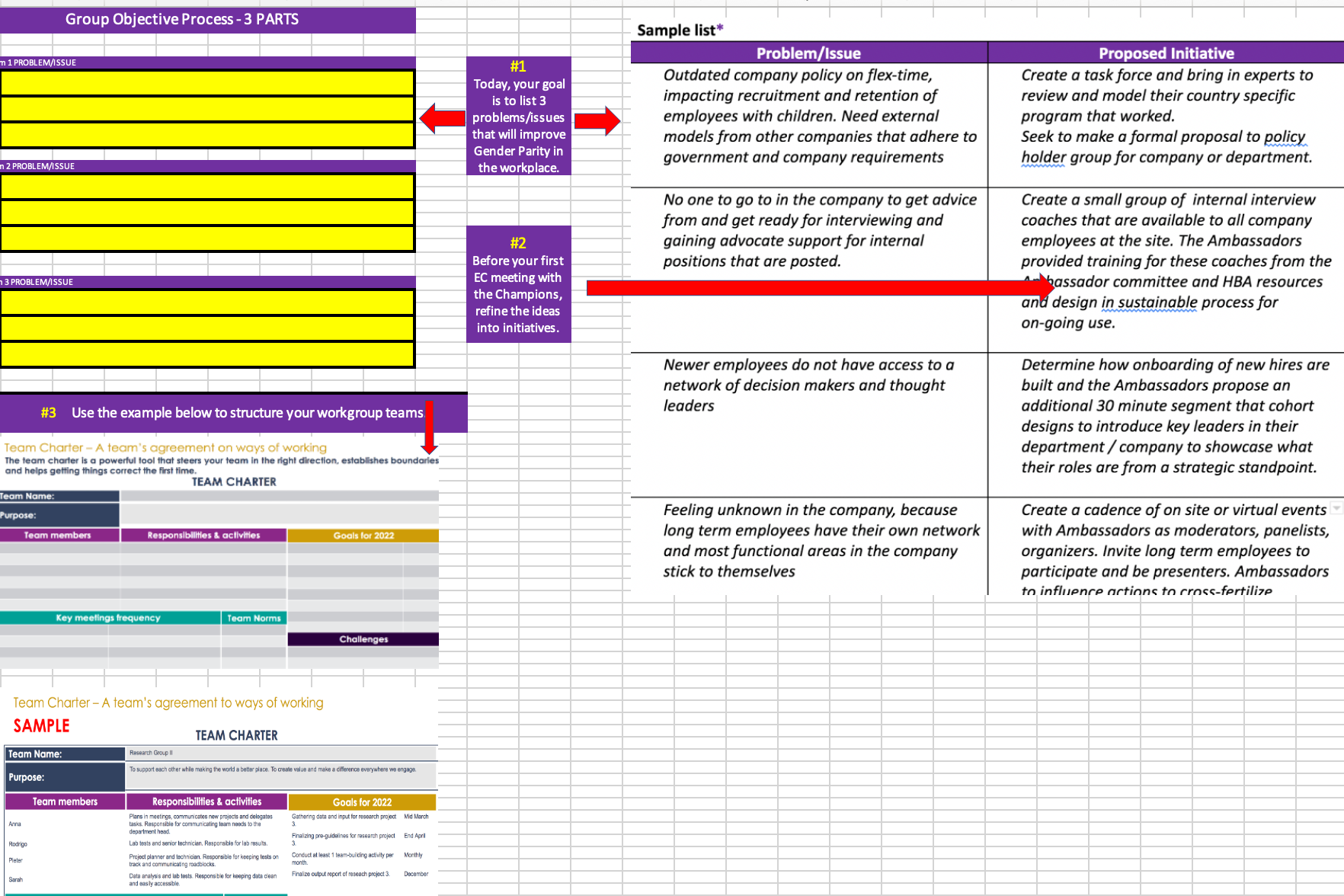 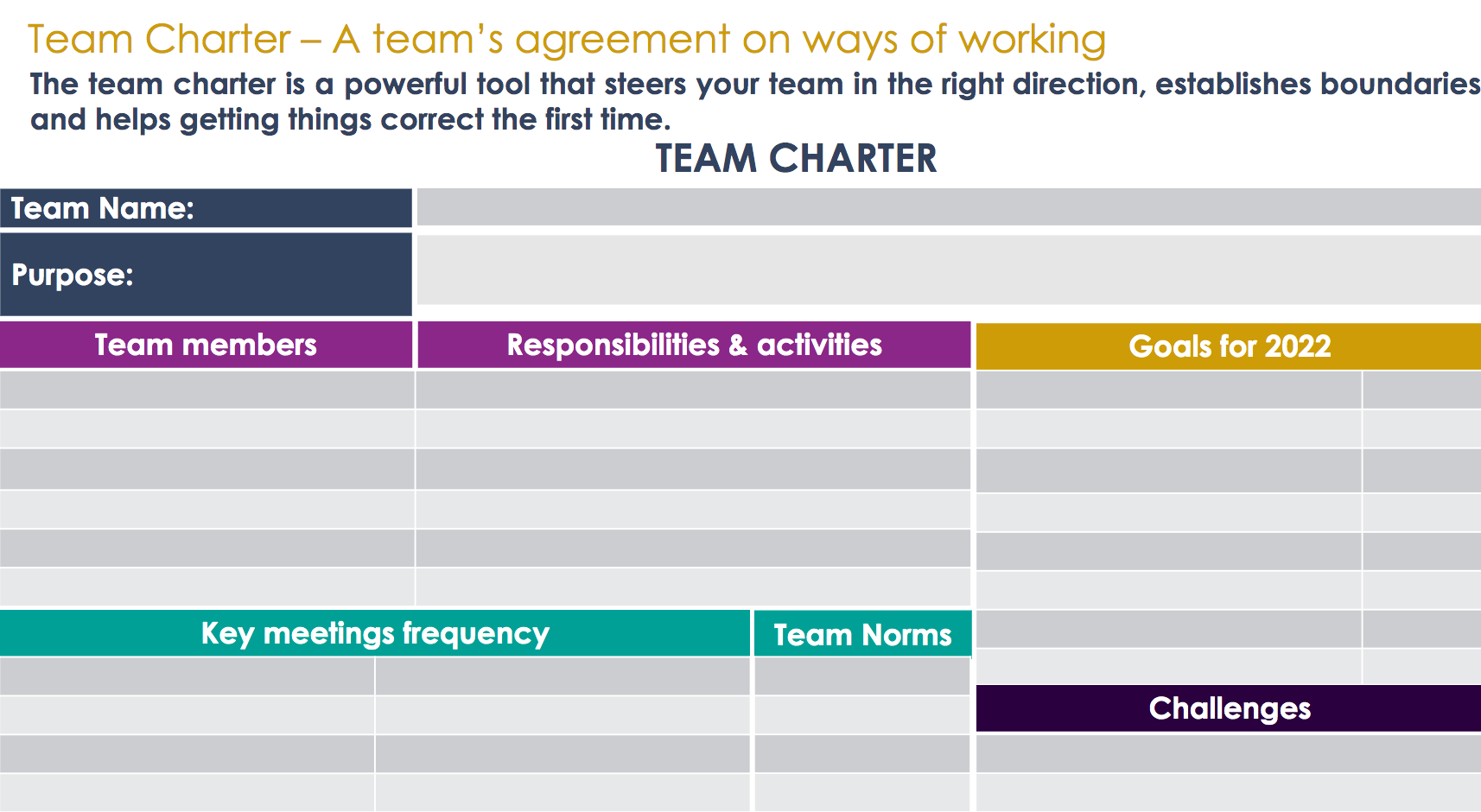 16
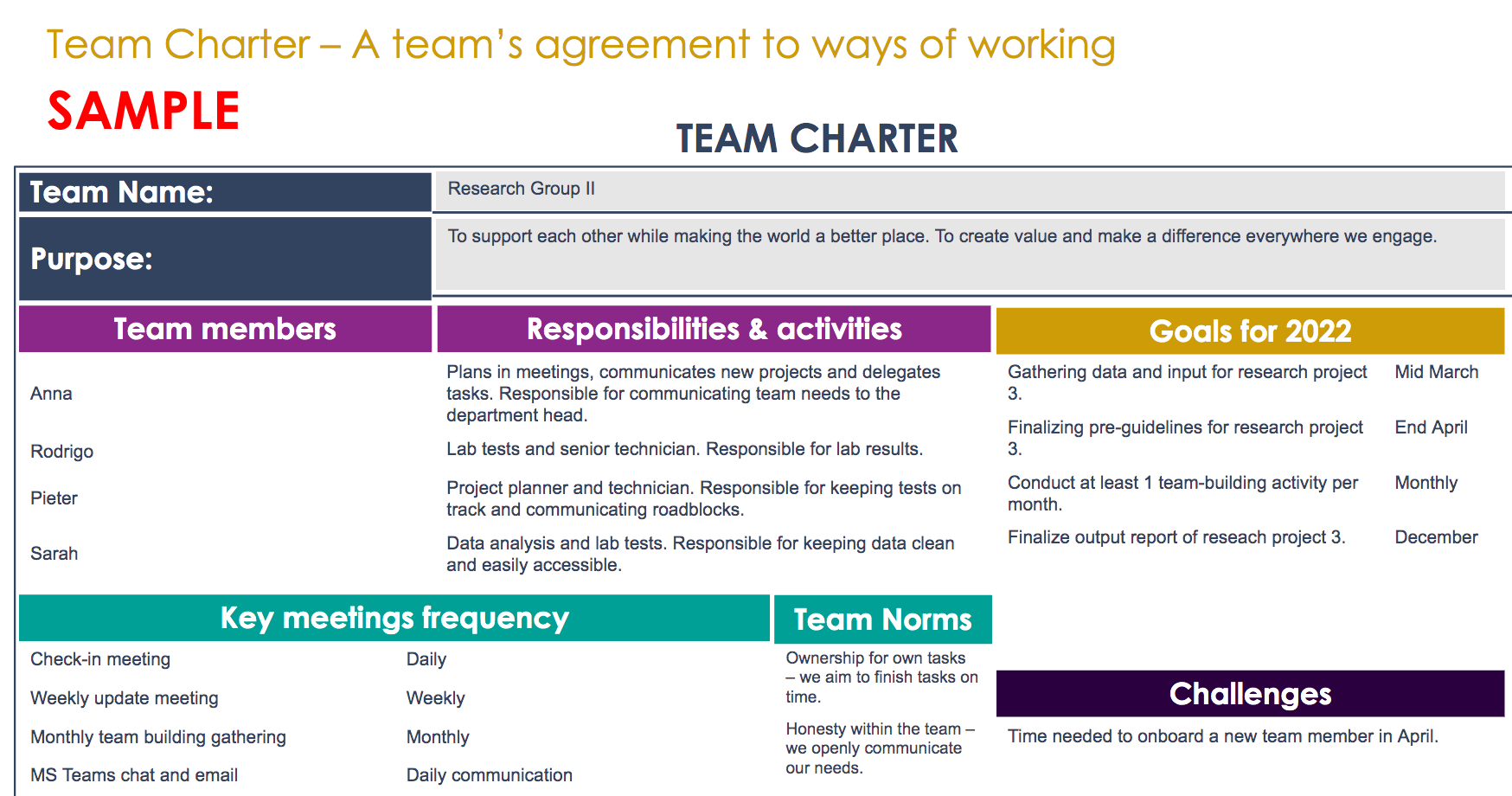 17
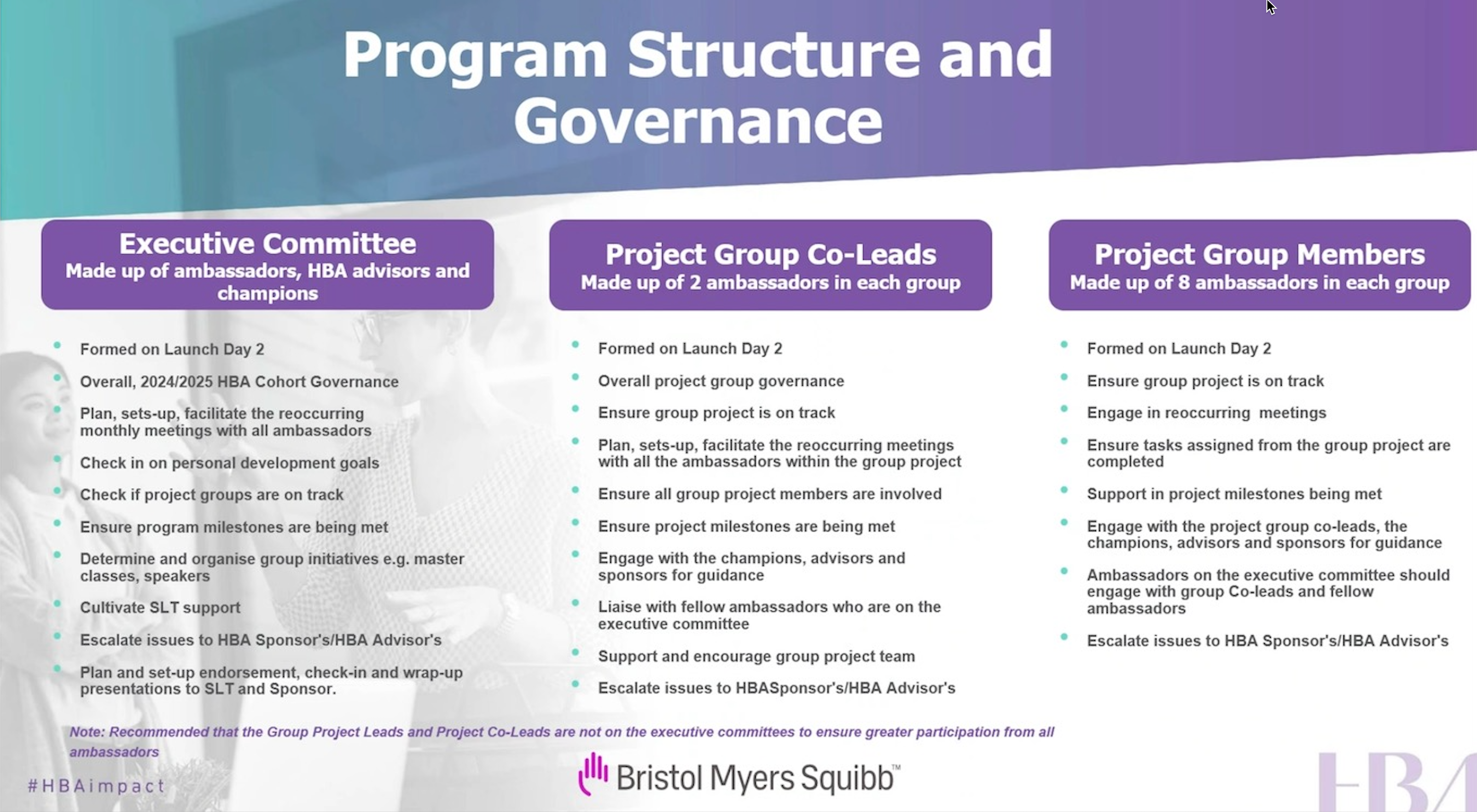